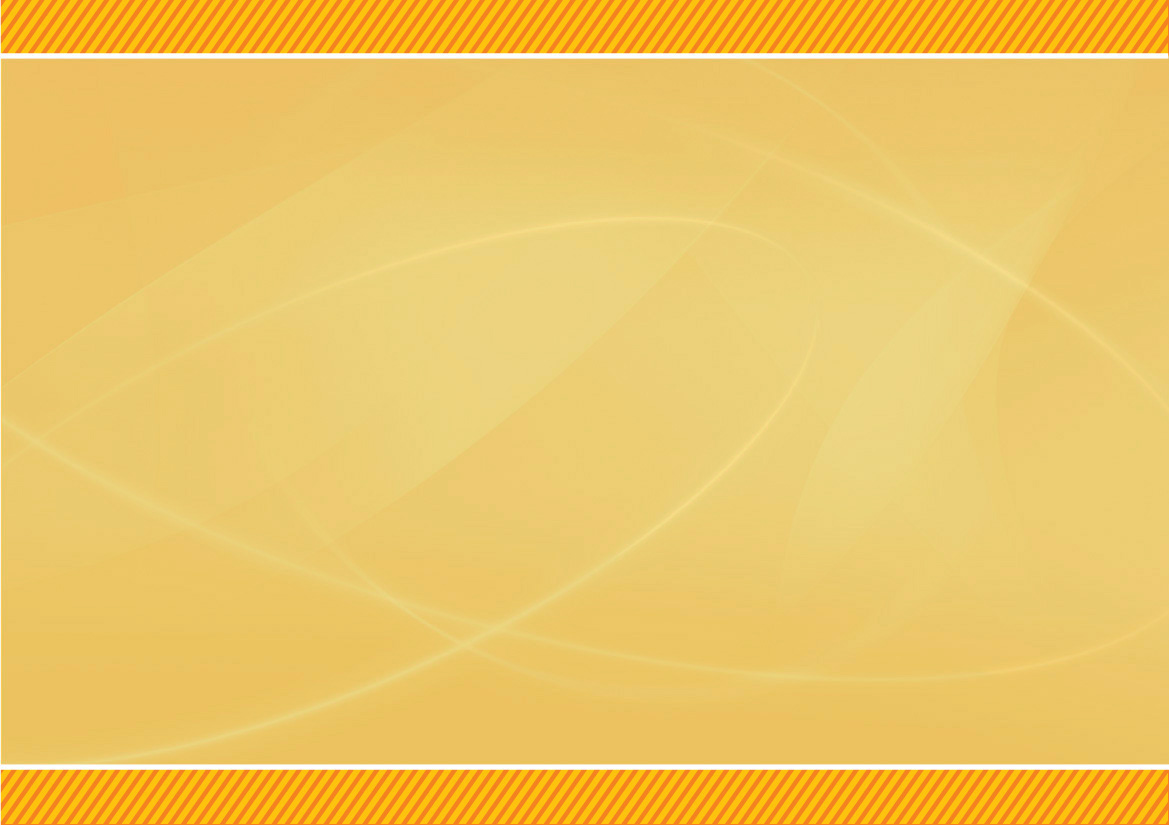 Школа ЖКХ
Использование 
общедомового имущества 
в многоквартирном доме 
в интересах собственников. 
Роль  Совета дома
1
РОДП «Яблоко»
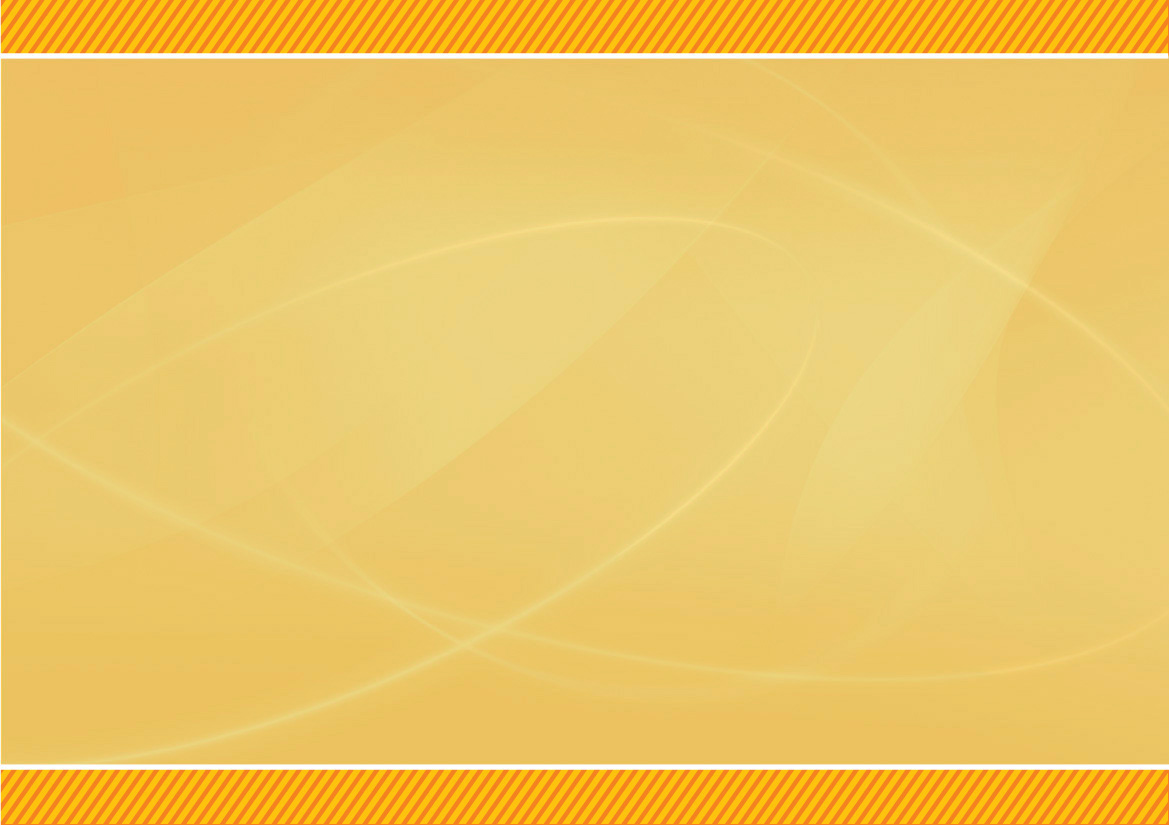 Школа ЖКХ
Жилищный Кодекс РФ

Глава 6. Общее имущество собственников помещений в многоквартирном доме. Общее собрание таких собственников
2
А.Голов
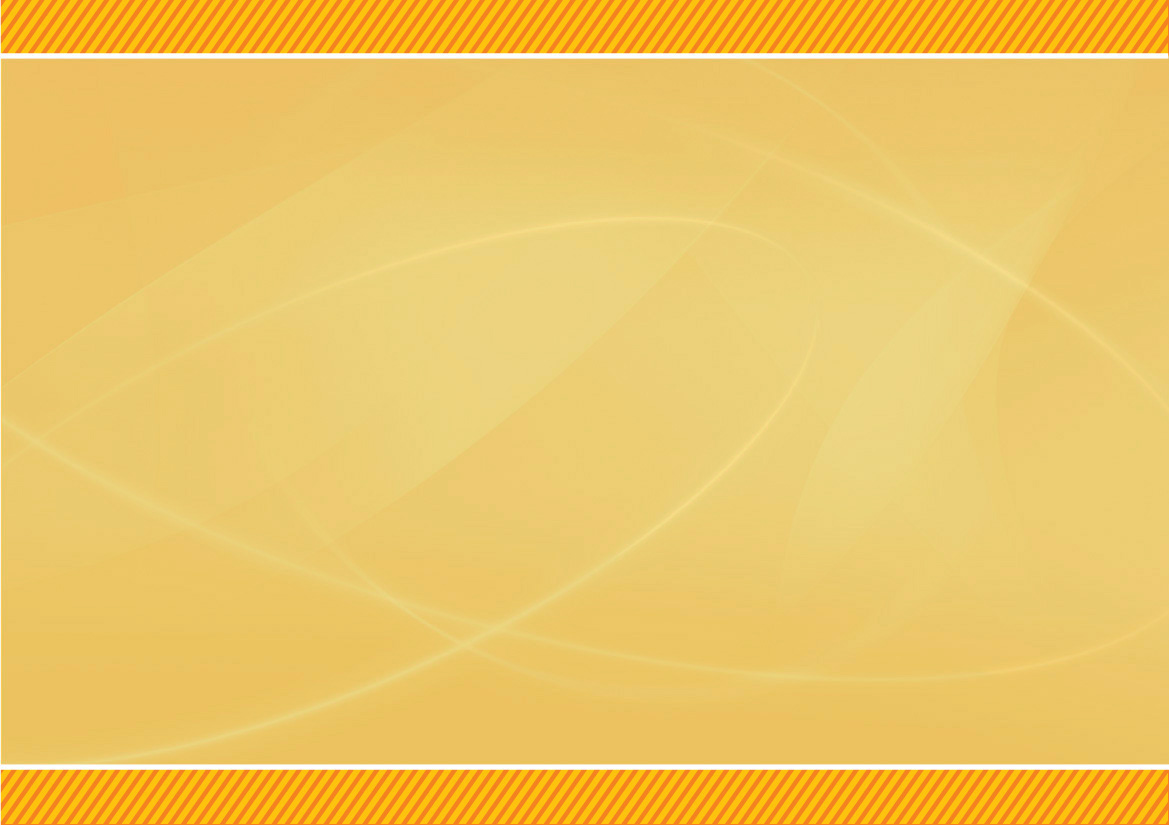 Школа ЖКХ
Статья 36. 
Право собственности 
на общее имущество 
собственников помещений 
в многоквартирном доме
3
А.Голов
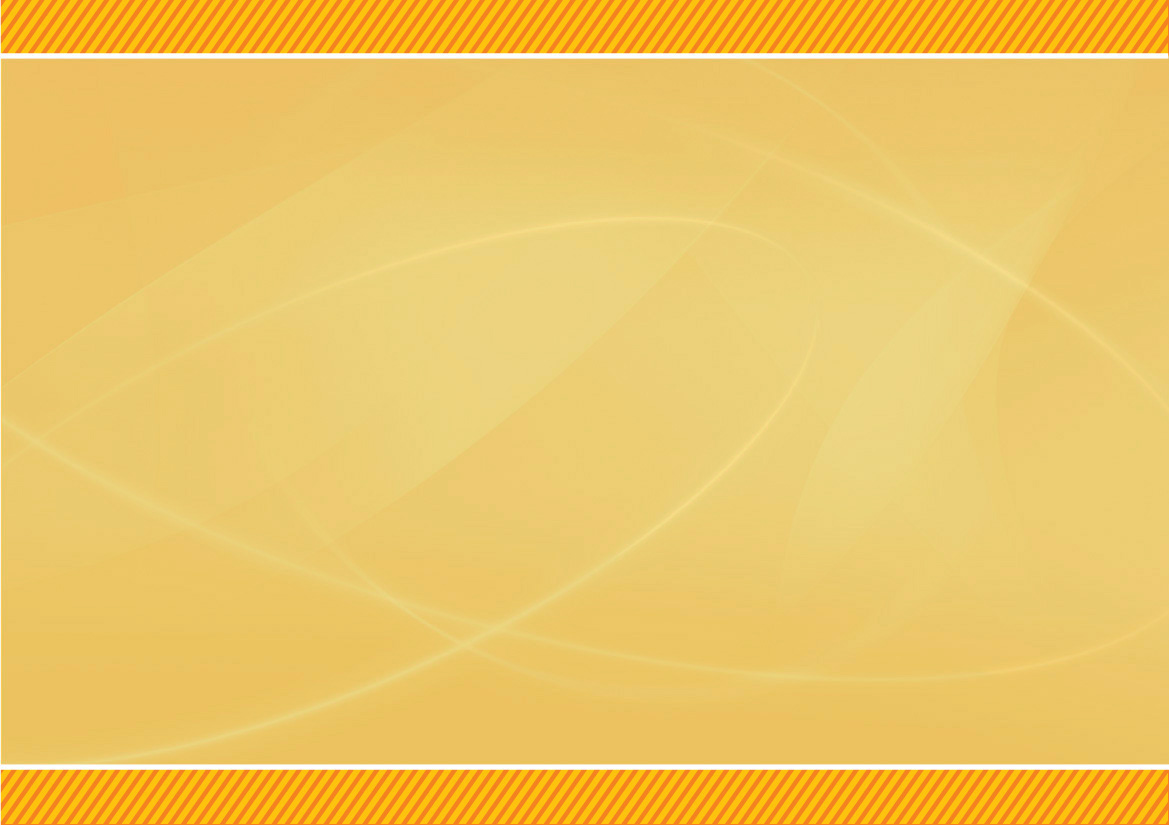 Школа ЖКХ
1. Собственникам помещений в многоквартирном доме принадлежит на праве общей долевой собственности общее имущество в многоквартирном доме, а именно:
1) помещения в данном доме, не являющиеся частями квартир и предназначенные для обслуживания более одного помещения в данном доме, в том числе межквартирные лестничные площадки, лестницы, лифты, лифтовые и иные шахты, коридоры, технические этажи, чердаки, подвалы, в которых имеются инженерные коммуникации, иное обслуживающее более одного помещения в данном доме оборудование (технические подвалы);
4
А.Голов
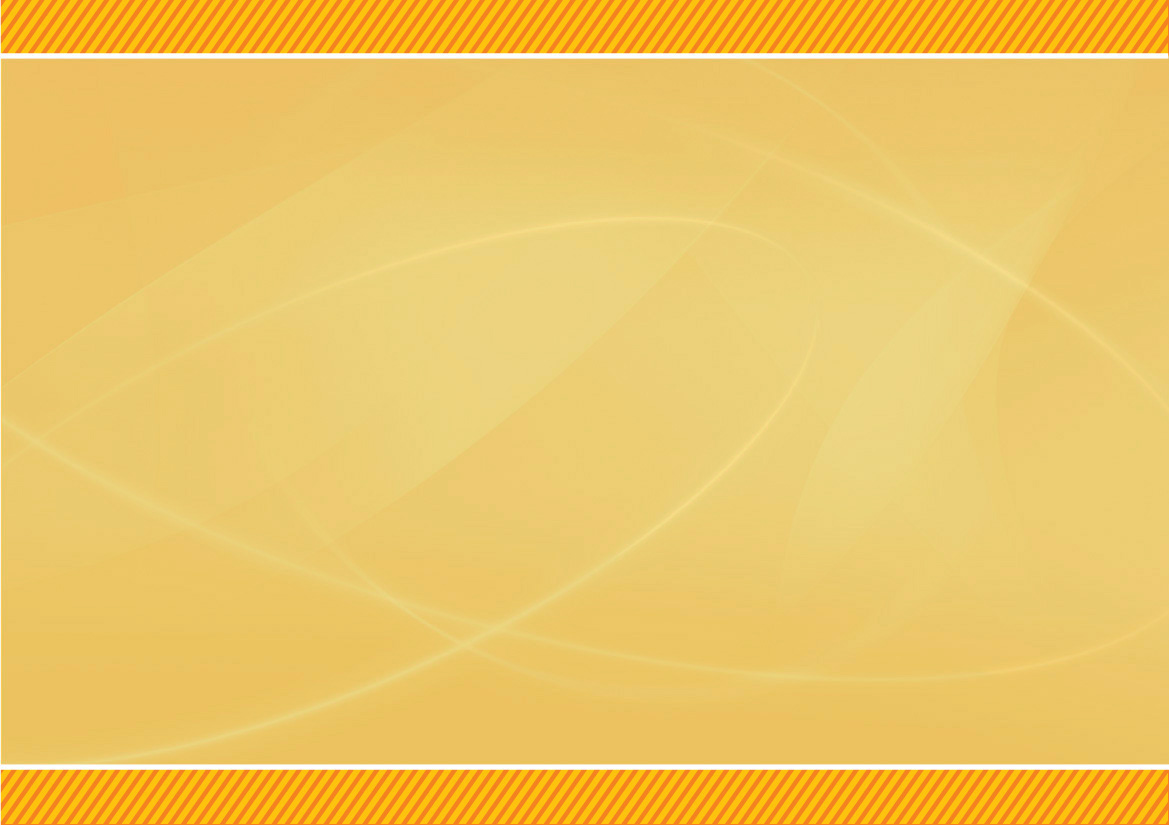 Школа ЖКХ
2) иные помещения в данном доме, не принадлежащие отдельным собственникам и предназначенные для удовлетворения социально-бытовых потребностей собственников помещений в данном доме, включая помещения, предназначенные для организации их досуга, культурного развития, детского творчества, занятий физической культурой и спортом и подобных мероприятий;
5
А.Голов
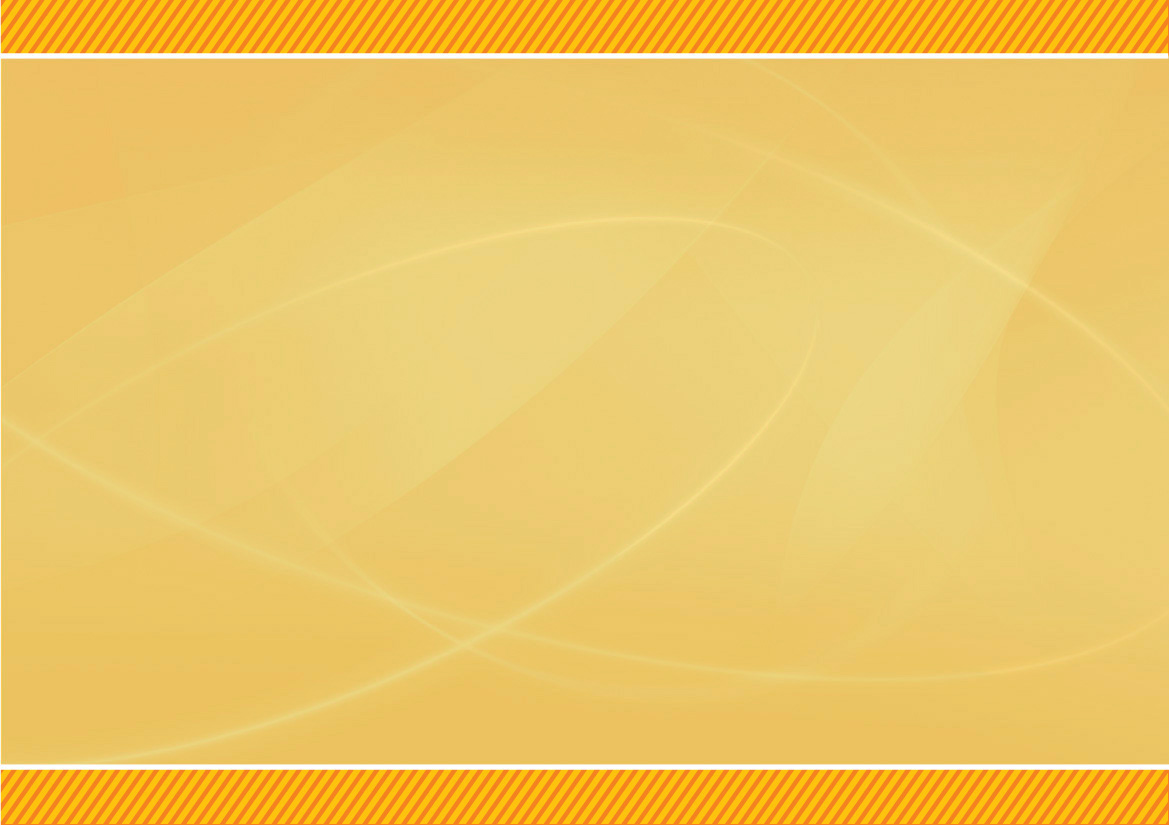 Школа ЖКХ
3) крыши, ограждающие несущие и ненесущие конструкции данного дома, механическое, электрическое, санитарно-техническое и иное оборудование, находящееся в данном доме за пределами или внутри помещений и обслуживающее более одного помещения;
6
А.Голов
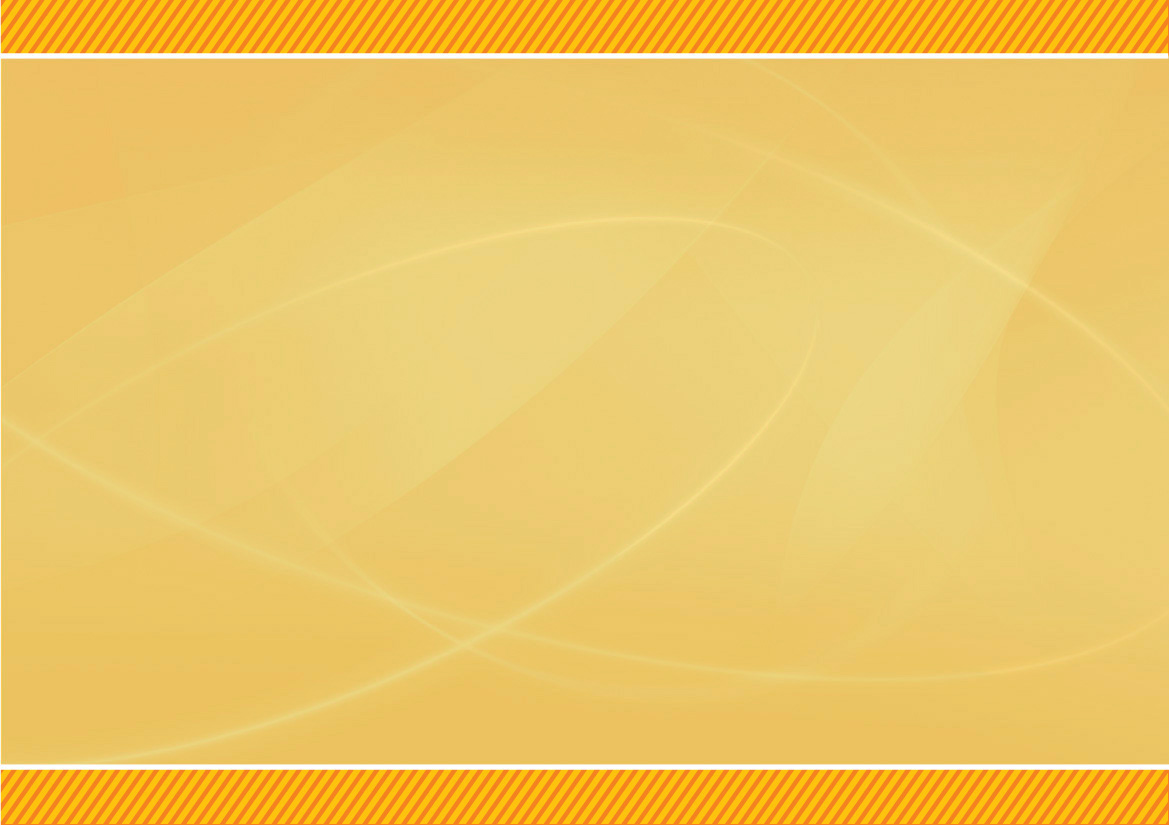 Школа ЖКХ
4) земельный участок, на котором расположен данный дом, с элементами озеленения и благоустройства, иные предназначенные для обслуживания, эксплуатации и благоустройства данного дома и расположенные на указанном земельном участке объекты. Границы и размер земельного участка, на котором расположен многоквартирный дом, определяются в соответствии с требованиями земельного  законодательства 
и законодательства  о градостроительной деятельности.
7
А.Голов
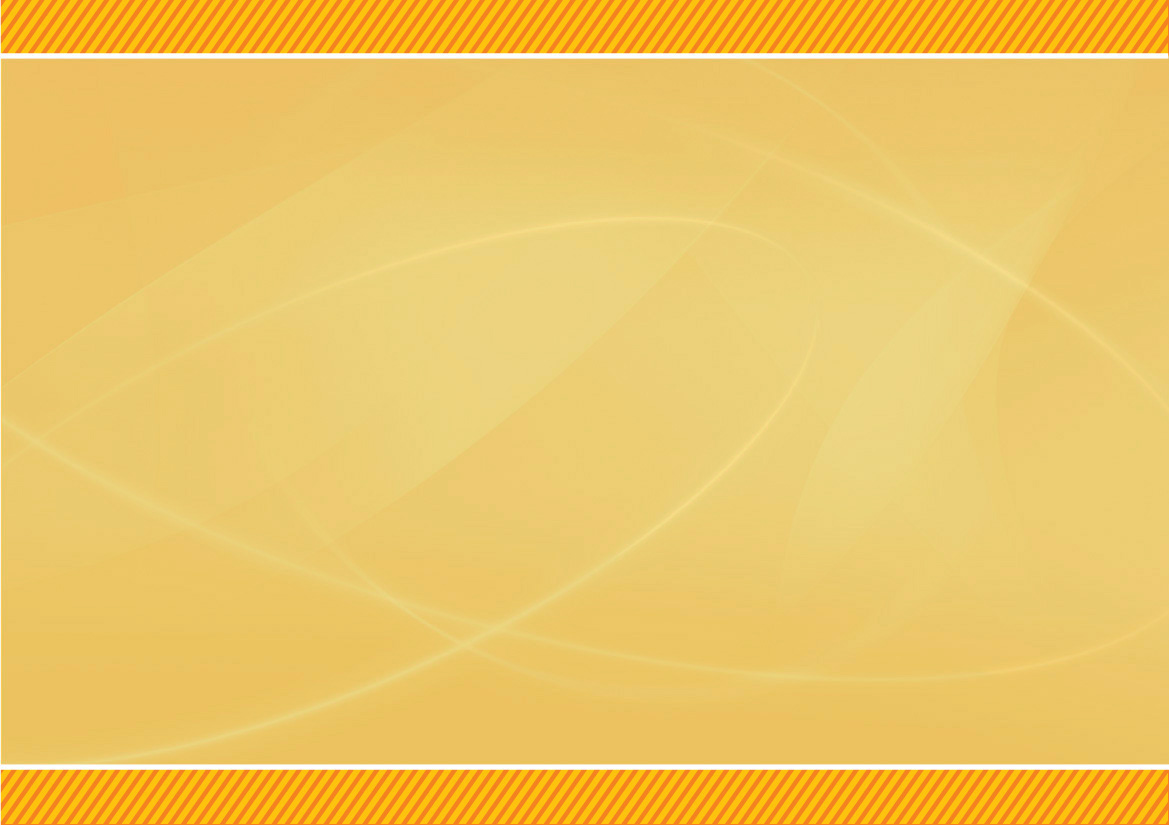 Школа ЖКХ
2. Собственники помещений в многоквартирном доме владеют, пользуются и в установленных настоящим Кодексом и гражданским законодательством пределах распоряжаются общим имуществом в многоквартирном доме.
3. Уменьшение размера общего имущества в многоквартирном доме возможно только с согласия всех собственников помещений в данном доме путем его реконструкции.
8
А.Голов
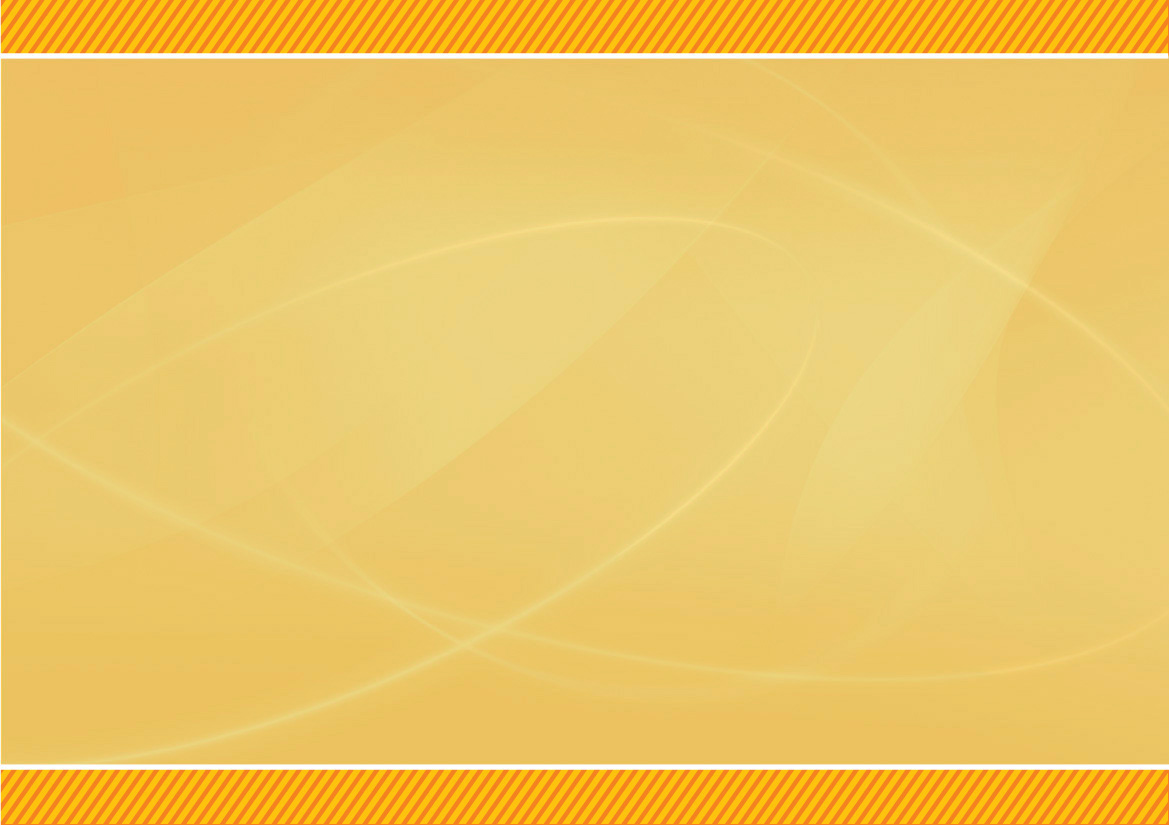 Школа ЖКХ
4. По решению собственников помещений в многоквартирном доме, принятому на общем собрании таких собственников, объекты общего имущества в многоквартирном доме могут быть переданы в пользование иным лицам в случае, если это не нарушает права и законные интересы граждан и юридических лиц.
9
А.Голов
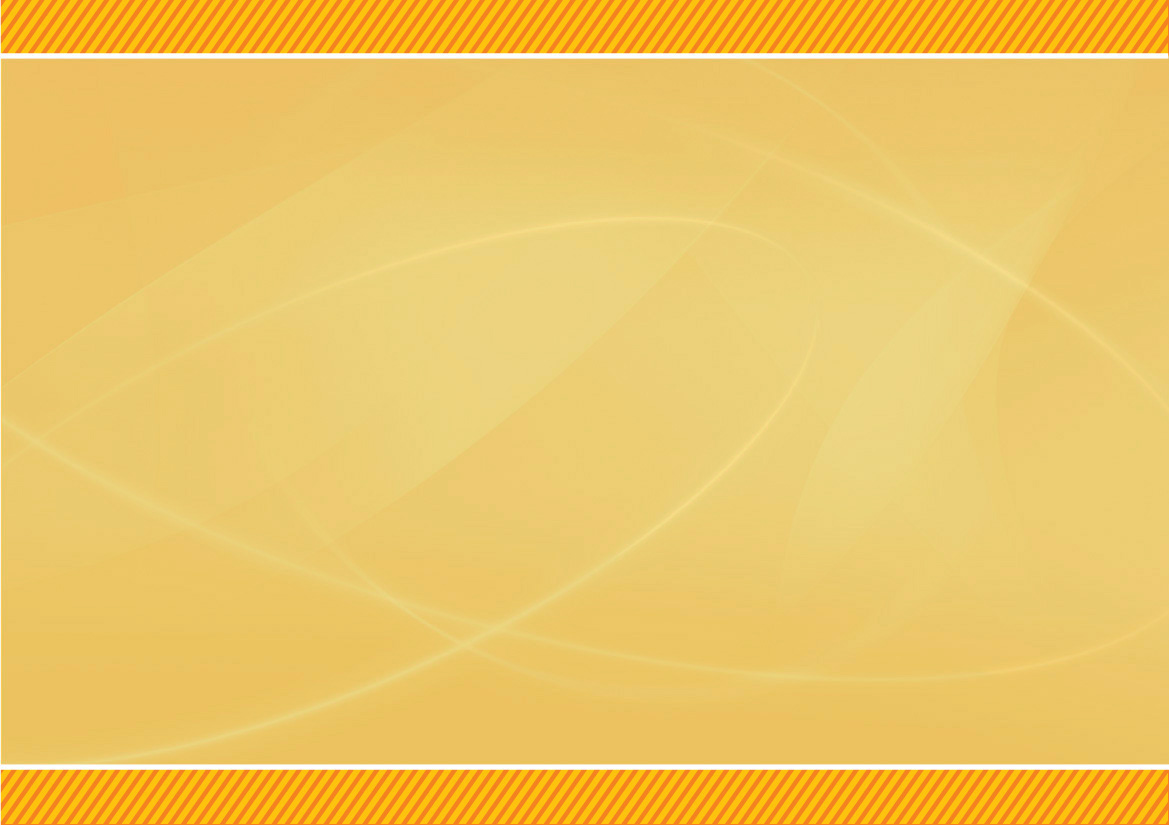 Школа ЖКХ
Статья 44. Общее собрание собственников помещений в многоквартирном доме
2. К компетенции общего собрания собственников помещений в многоквартирном доме относятся:
10
А.Голов
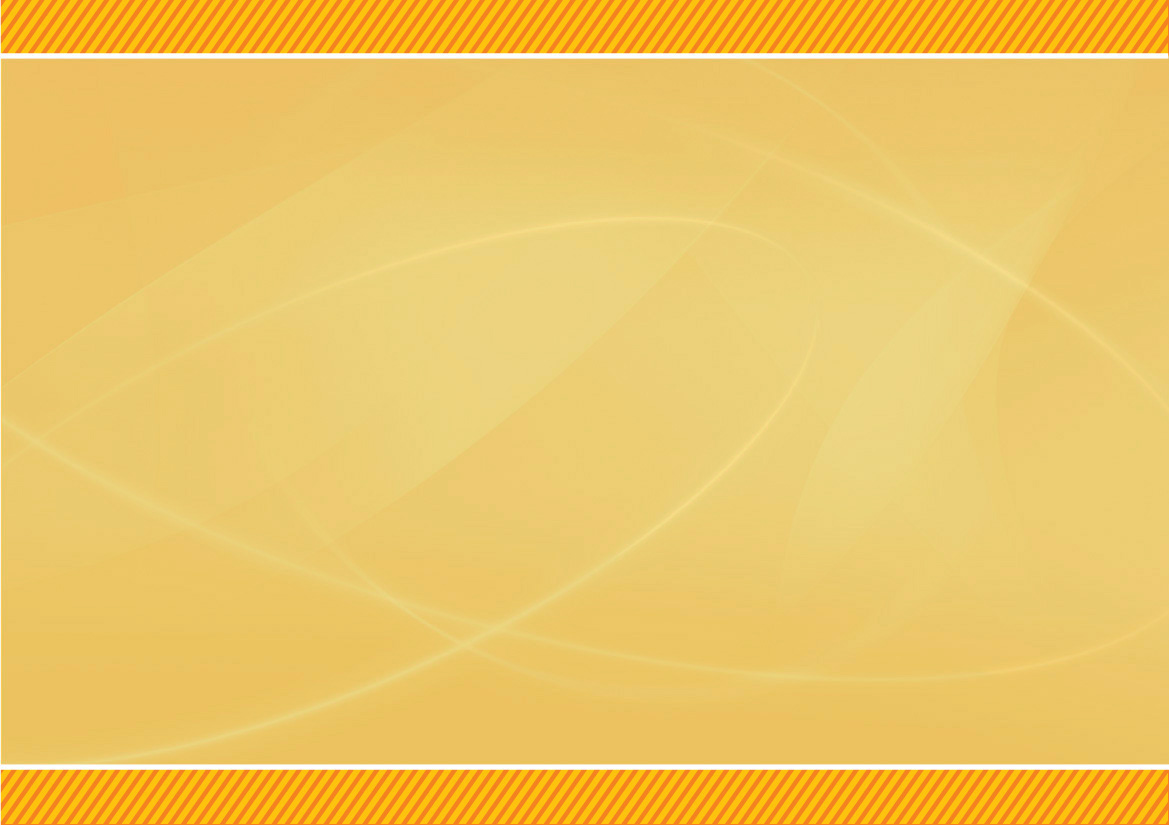 Школа ЖКХ
2) принятие решений о пределах использования земельного участка, на котором расположен многоквартирный дом, в том числе введение ограничений пользования им;
11
РОДП «Яблоко»
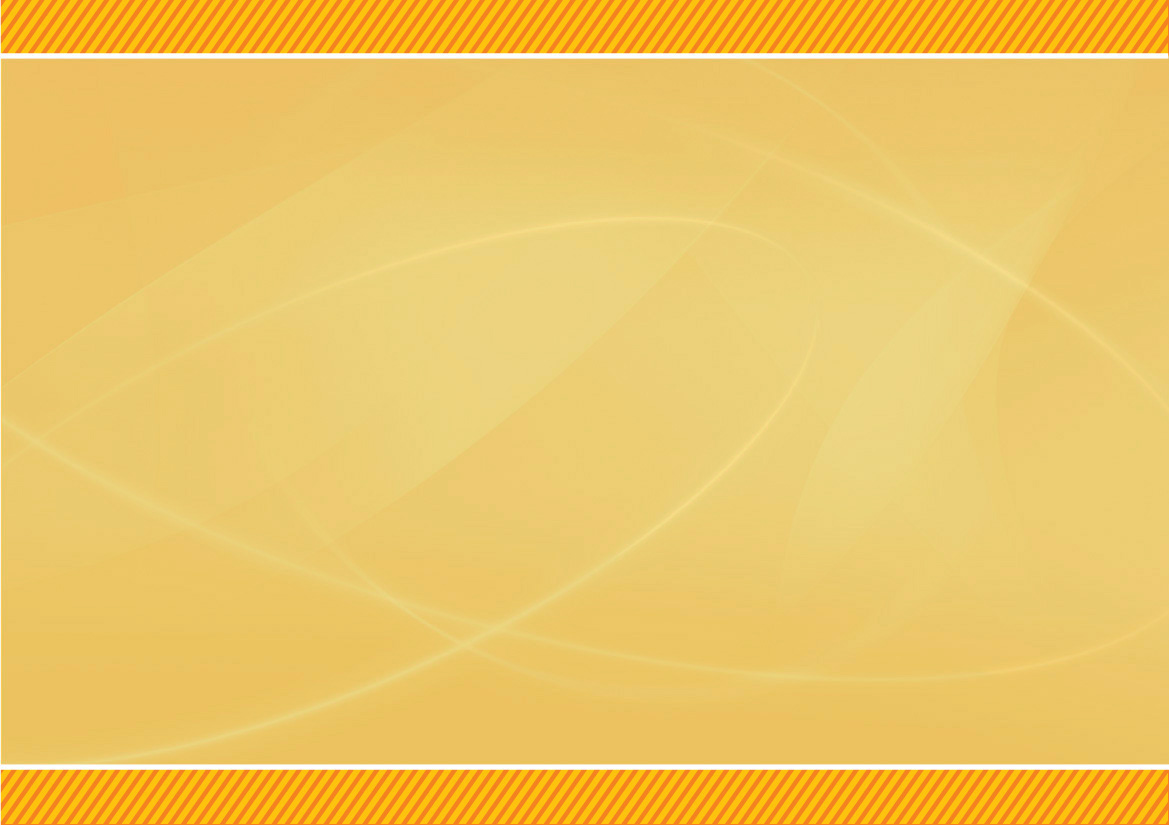 Школа ЖКХ
3) принятие решений о пользовании общим имуществом собственников помещений в многоквартирном доме иными лицами, в том числе о заключении договоров на установку и эксплуатацию рекламных конструкций, если для их установки и эксплуатации предполагается использовать общее имущество собственников помещений в многоквартирном доме;
12
А.Голов
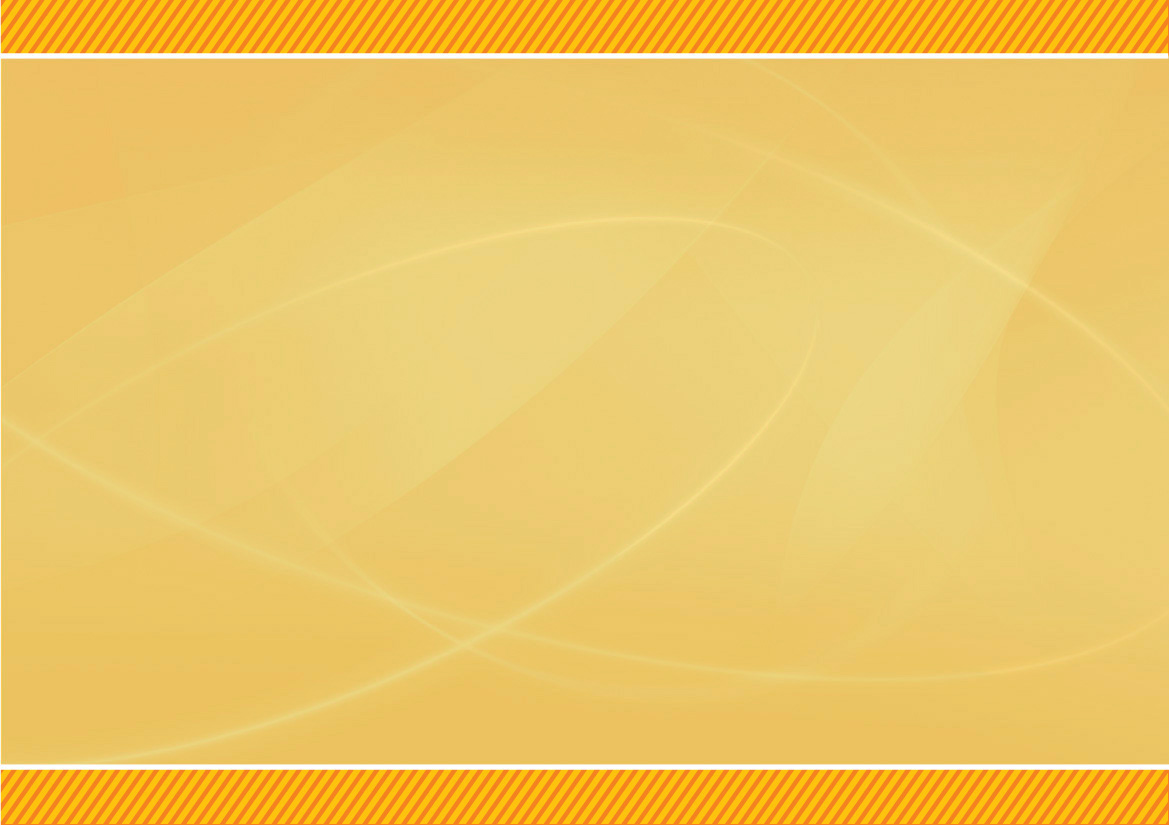 Школа ЖКХ
3.1) принятие решений об определении лиц, которые от имени собственников помещений в многоквартирном доме уполномочены на заключение договоров об использовании общего имущества собственников помещений в многоквартирном доме (в том числе договоров на установку и эксплуатацию рекламных конструкций) на условиях, определенных решением общего собрания;
10
А.Голов
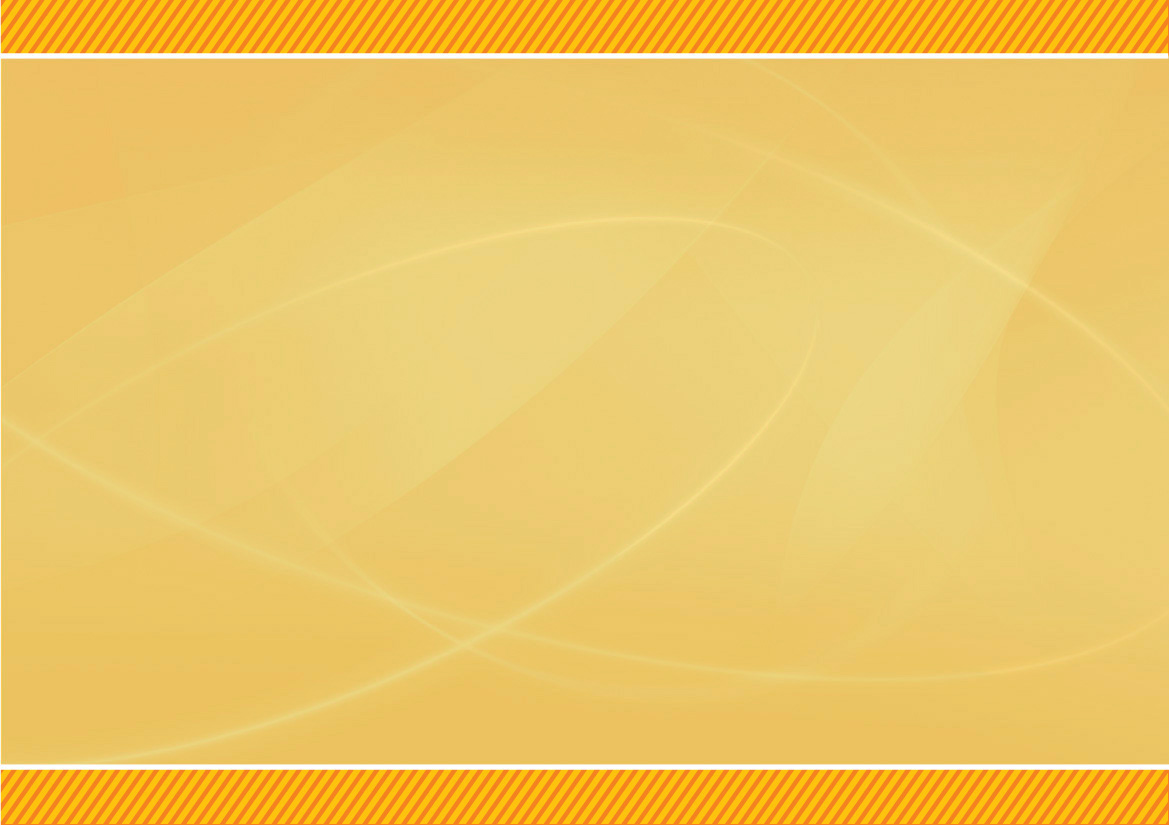 Школа ЖКХ
Статья 46. 
Решения 
общего собрания 
собственников помещений 
в многоквартирном доме
10
А.Голов
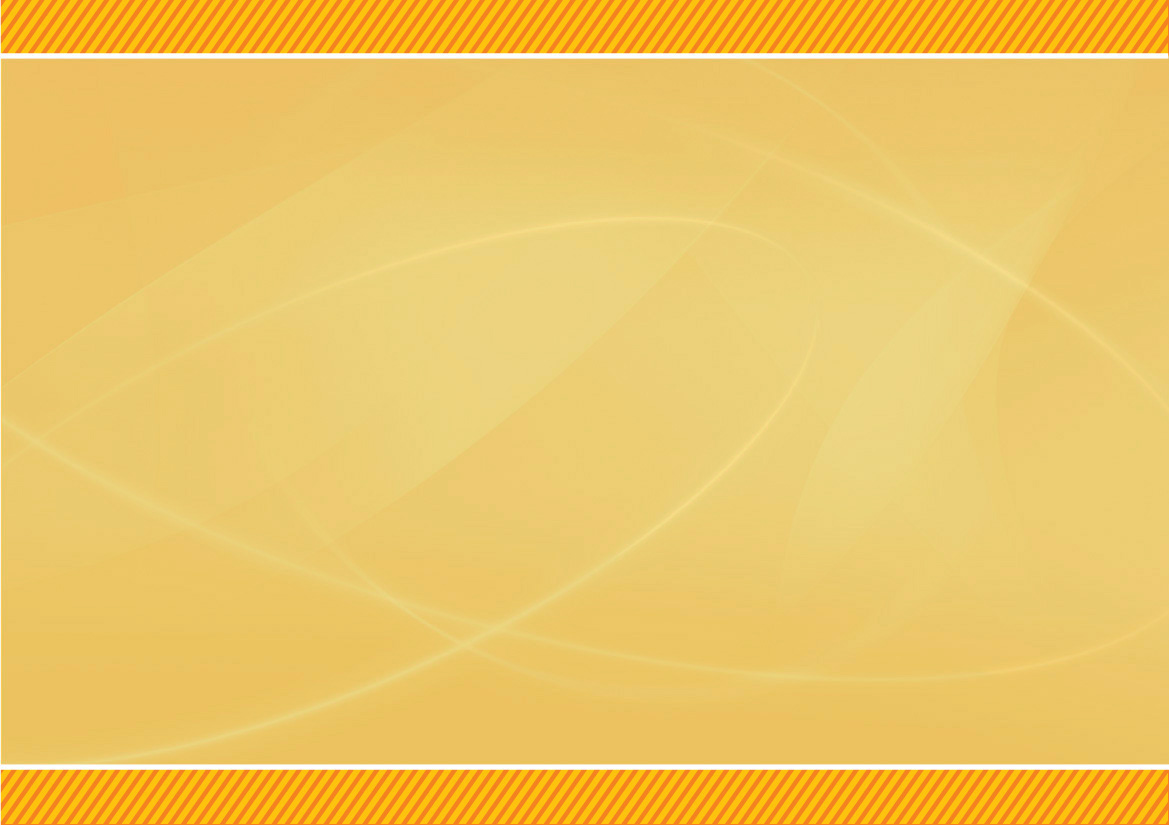 Школа ЖКХ
1. Решения общего собрания собственников помещений в многоквартирном доме по вопросам, поставленным на голосование, принимаются большинством голосов от общего числа голосов принимающих участие в данном собрании собственников помещений в многоквартирном доме, за исключением предусмотренных пунктом 1.1 части 2 статьи 44 настоящего Кодекса решений, которые принимаются более чем пятьюдесятью процентами голосов от общего числа голосов собственников помещений в многоквартирном доме, и предусмотренных пунктами 1, 1.1-1, 1.2 - 3.1, 4.2, 4.3 части 2 статьи 44 настоящего Кодекса решений, которые принимаются большинством не менее двух третей голосов от общего числа голосов собственников помещений в многоквартирном доме.
10
А.Голов
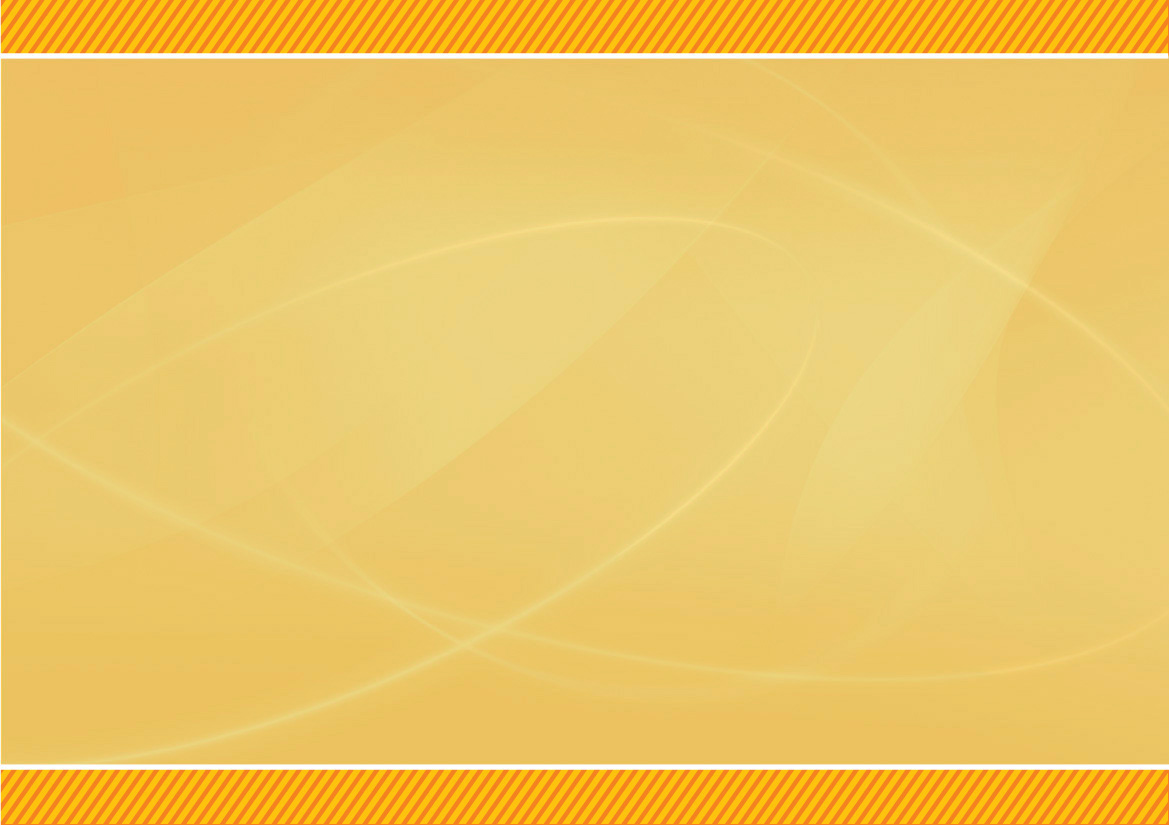 Школа ЖКХ
Приказ Министерства строительства и жилищно-коммунального хозяйства РФ от 22 декабря 2014 г. N 882/пр "Об утверждении форм раскрытия информации организациями, осуществляющими деятельность в сфере управления многоквартирными домами" 
Система ГАРАНТ: http://base.garant.ru/71019032/#ixzz4ei3fllTF
10
А.Голов
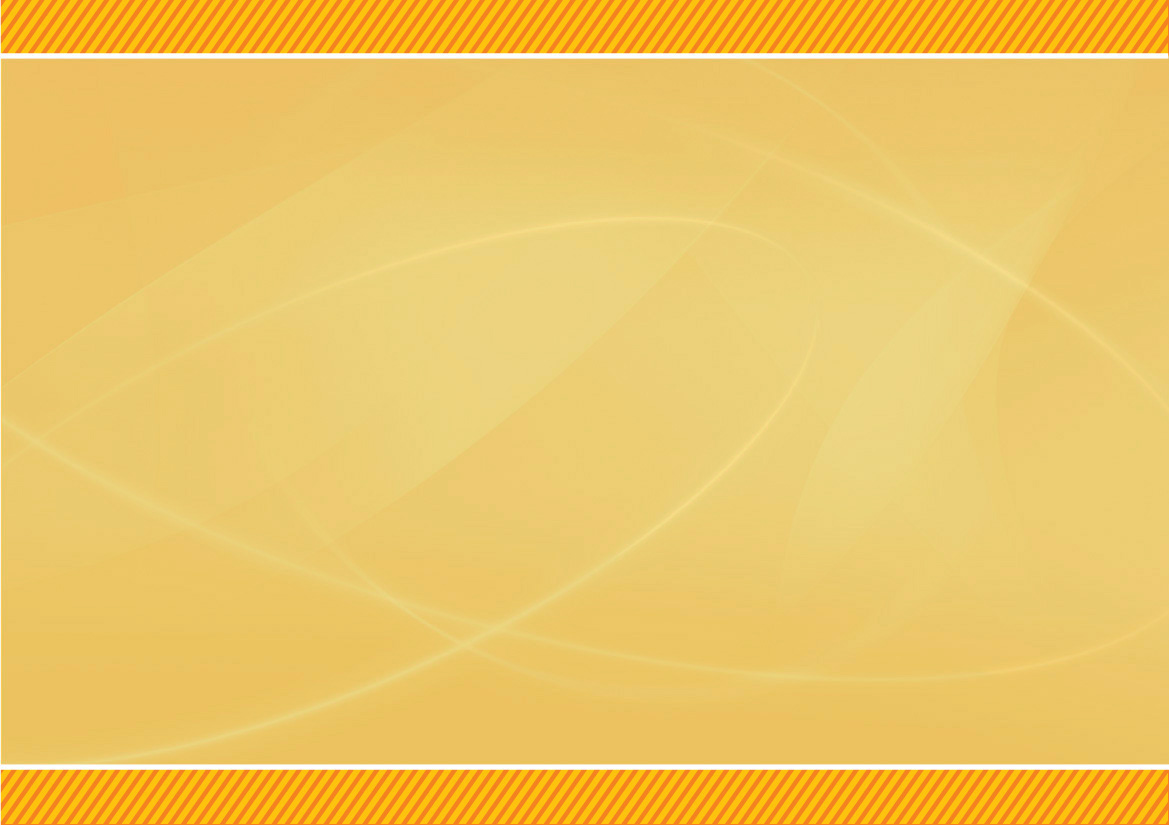 Школа ЖКХ
Форма 2.5. Сведенияоб использовании общего имущества в многоквартирном доме (заполняется по каждому используемому объекту общего имущества)Система ГАРАНТ: http://base.garant.ru/71019032/#ixzz4ehyZwdm3
10
А.Голов
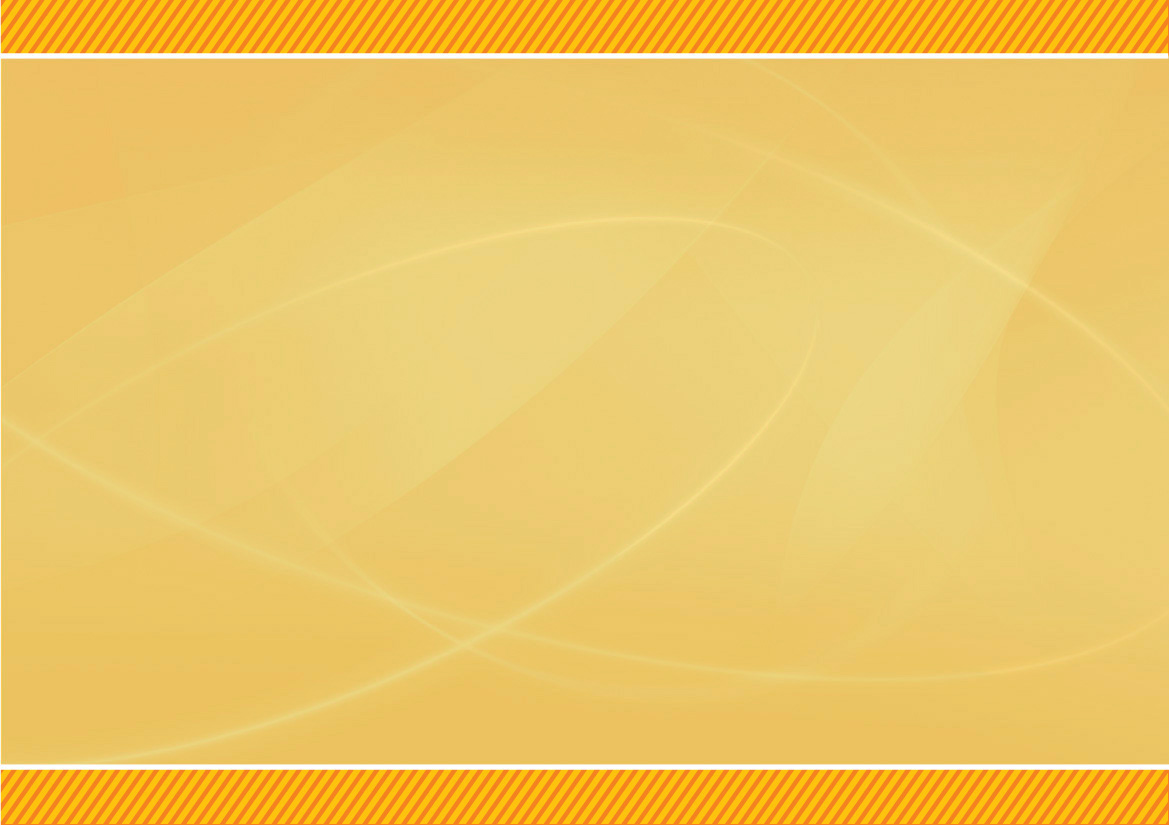 Школа ЖКХ
Спасибо за внимание
17
А.Голов